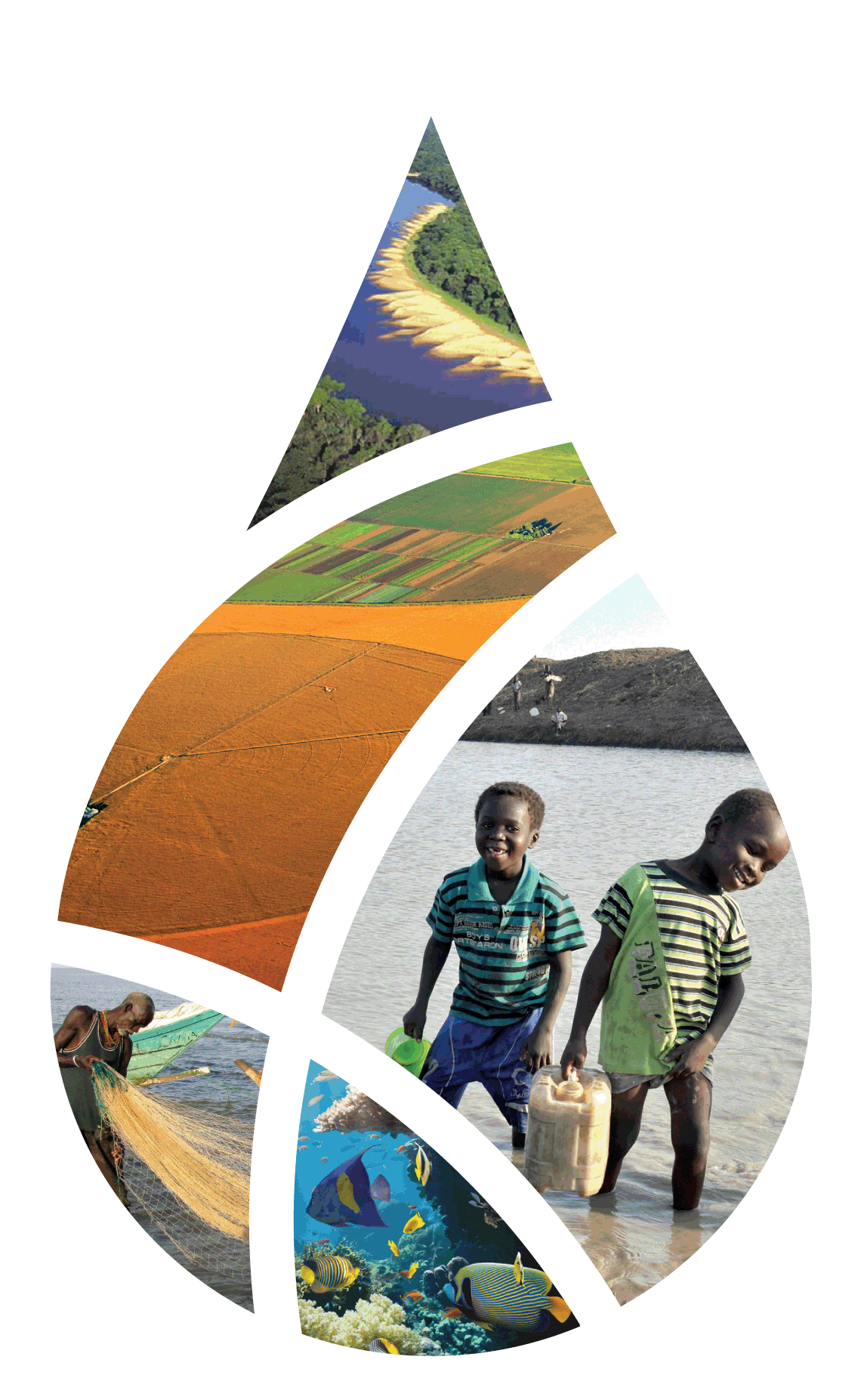 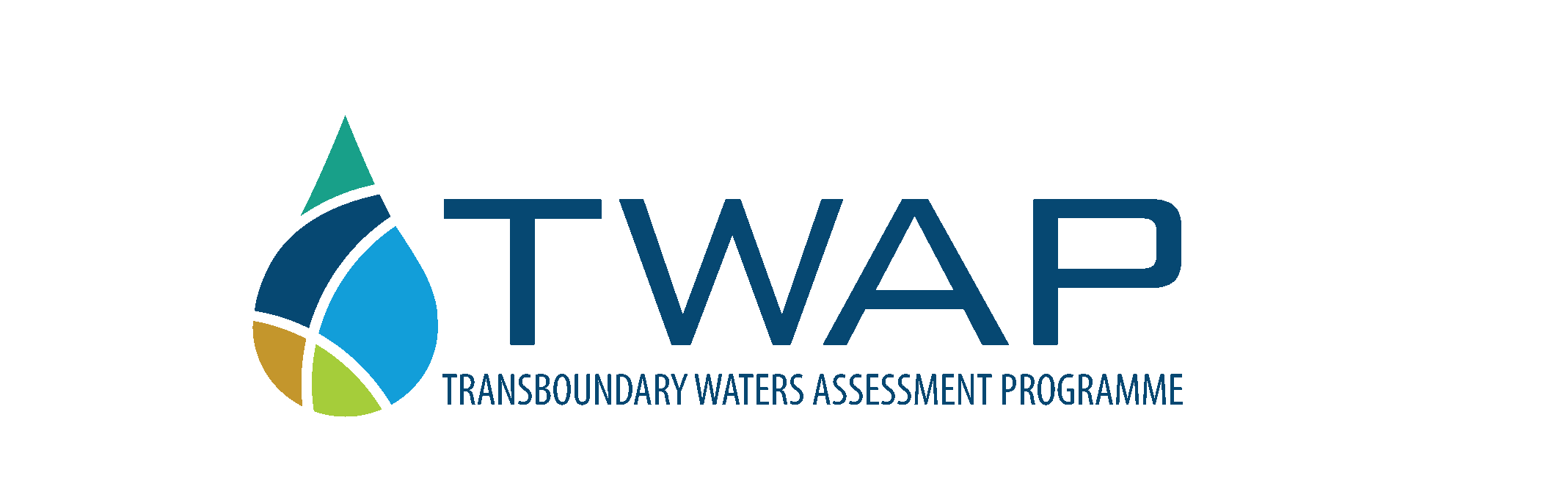 Title
Title
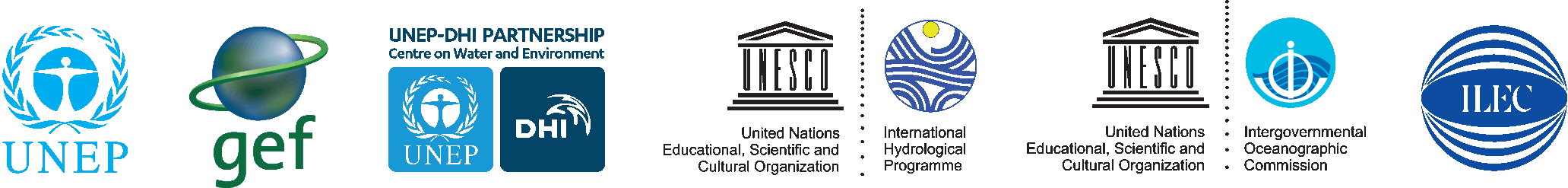 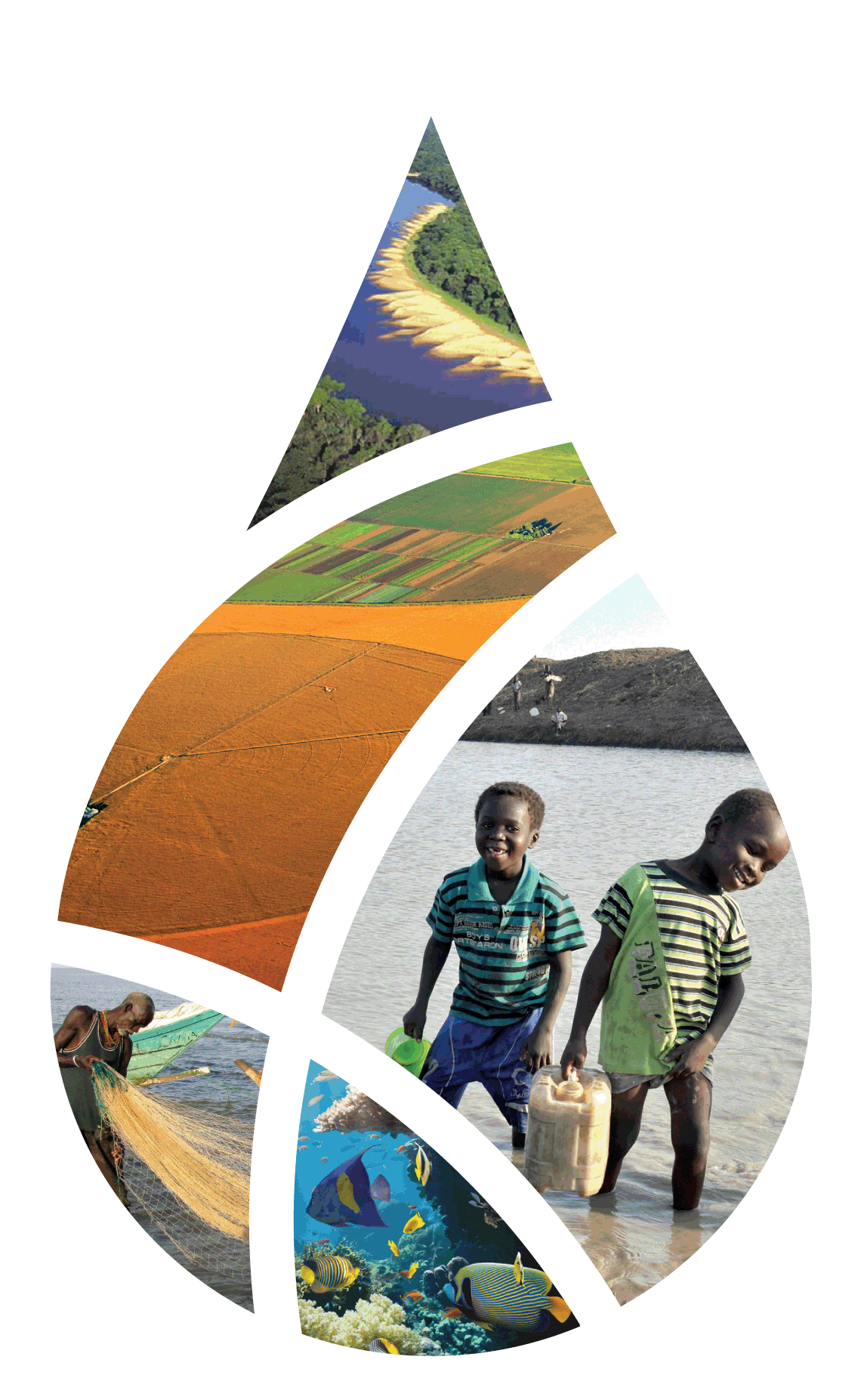 Title
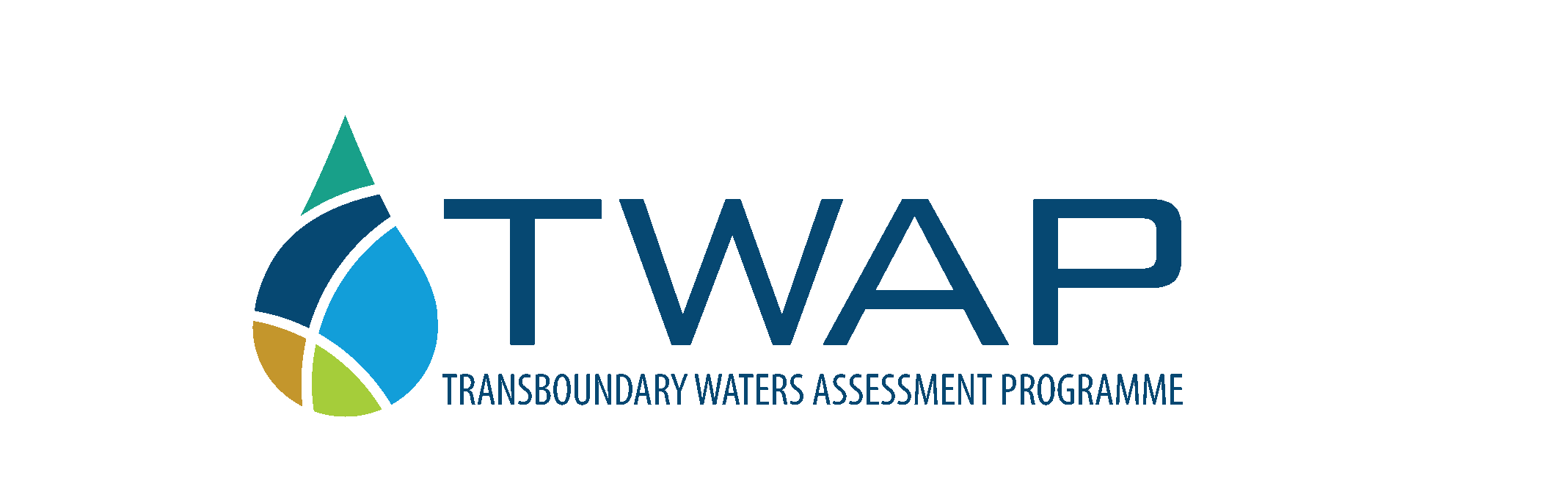 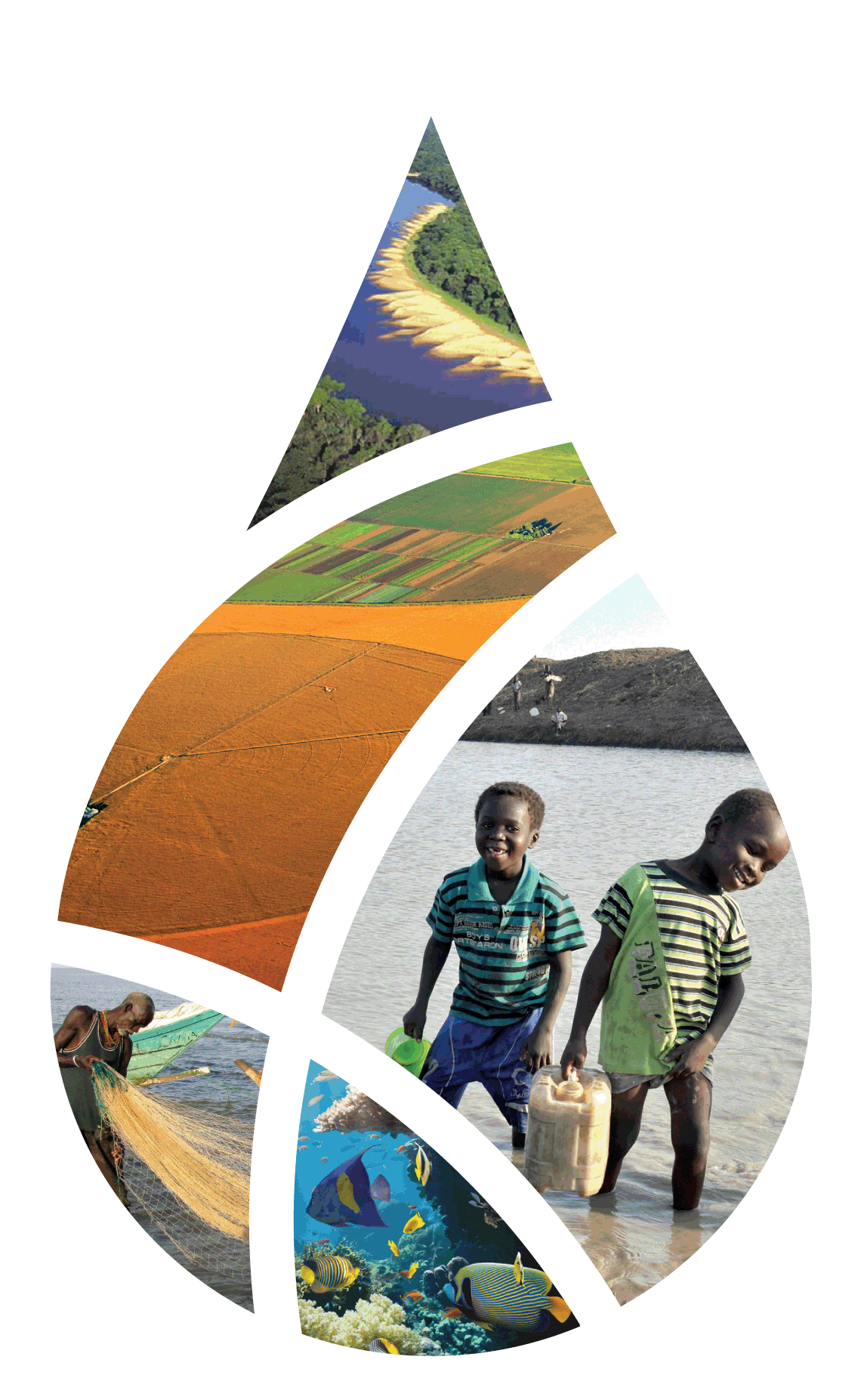 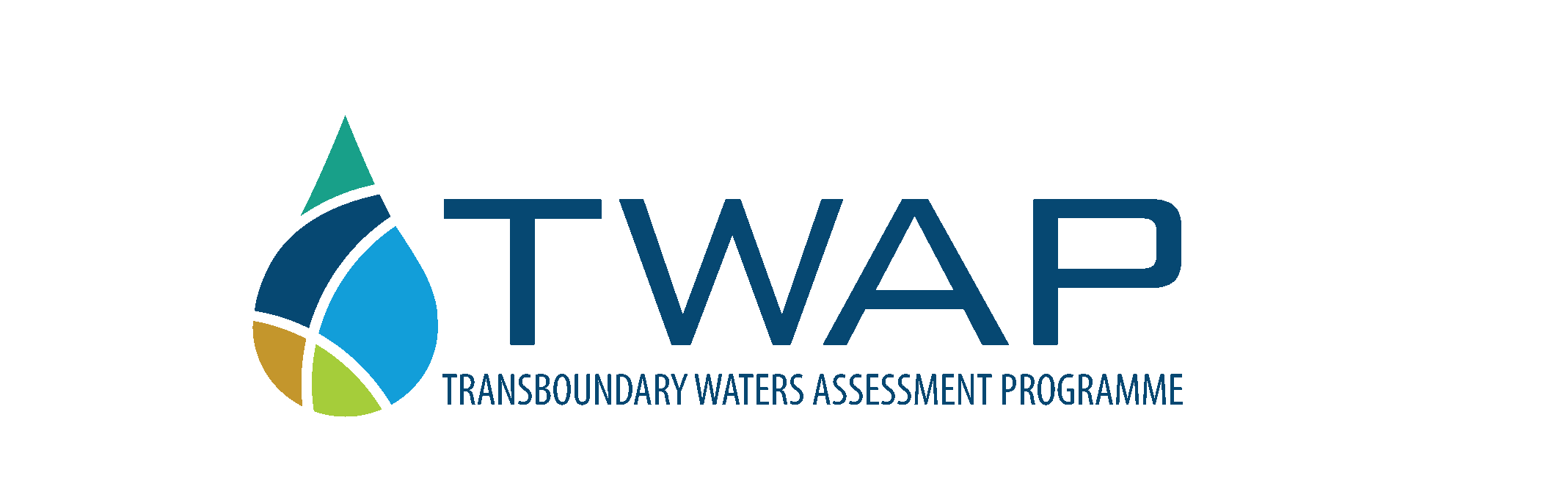 Thank you
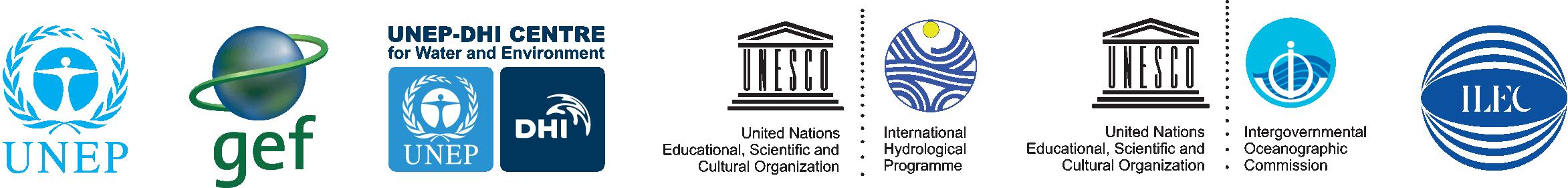